Chapter 22
Transoceanic Encounters and Global Connections
©2011, The McGraw-Hill Companies, Inc. All Rights Reserved.
1
Portuguese Exploration
Originally for fishing
Land hunger
Discovery of Azores, Madeiras Islands
Acquisition of land to plant sugarcane
2
©2011, The McGraw-Hill Companies, Inc. All Rights Reserved.
The Lure of Trade
Maritime routes to Asia
Spices, silk, porcelain
Silk roads more dangerous since spread of bubonic plague
Prices, profits increase
Indian pepper, Chinese ginger increasingly essential to diet of European wealthy classes
African gold, ivory, slaves
3
©2011, The McGraw-Hill Companies, Inc. All Rights Reserved.
Missionary Efforts
Franciscan, Dominican missionaries to India, central Asia and China
Violent efforts with crusades, reconquista
4
©2011, The McGraw-Hill Companies, Inc. All Rights Reserved.
The Technology of Exploration
Chinese rudder introduced in twelfth century
Square sails replaced by triangular lateen sales
Work better with cross winds
Navigational instruments
Knowledge of winds, currents
The volta do mar
“Return through the sea”
5
©2011, The McGraw-Hill Companies, Inc. All Rights Reserved.
Wind and Current Patterns in the World’s Oceans
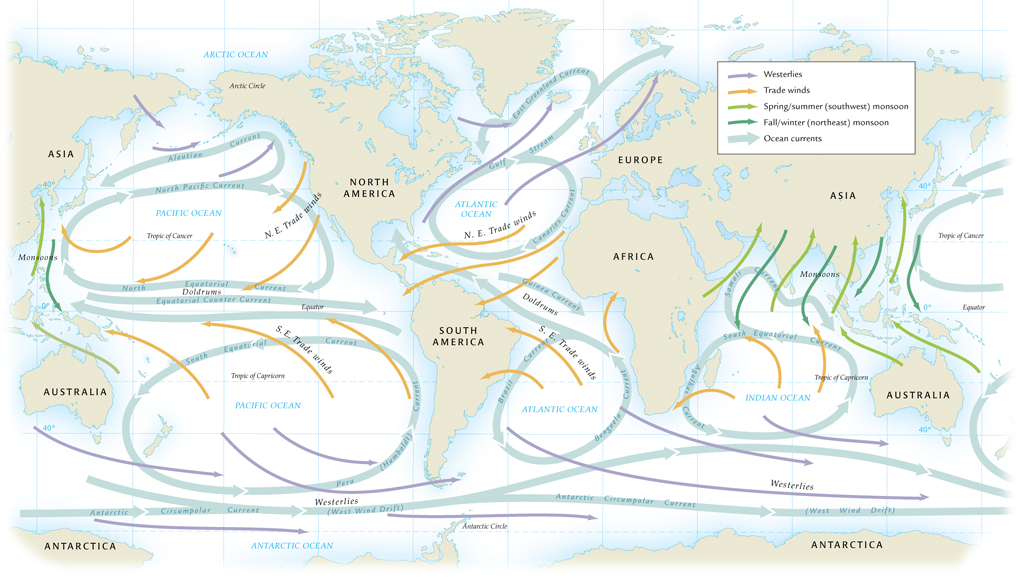 6
©2011, The McGraw-Hill Companies, Inc. All Rights Reserved.
Portuguese Breakthroughs
Prince Henry of Portugal (1394-1460)
Promoted exploration of west African coast
Established fortified trading posts
1488, Bartolomeu Dias rounds Cape of Good Hope, enters Indian Ocean basin
Storms and restless crew force return
Vasco da Gama reaches India by this route, 1497
By 1500, a trading post at Calicut
7
©2011, The McGraw-Hill Companies, Inc. All Rights Reserved.
Christopher Columbus (1451-1506)
Believed Earth was smaller
Estimated Japan approximately 2,500 miles west of Canaries (actually 10,000 miles)
Portuguese kings do not fund proposed westward trip
Fernando and Isabel of Spain, Italian bankers underwrite voyage
Discovers Bahamas, Cuba
8
©2011, The McGraw-Hill Companies, Inc. All Rights Reserved.
Hemispheric Links
Columbus tries three times, never reaches Asia
But by early sixteenth century, several powers follow
English, Spanish, French, Dutch
Realization of value of newly discovered Americas
9
©2011, The McGraw-Hill Companies, Inc. All Rights Reserved.
European Exploration in the Atlantic Ocean, 1486-1498
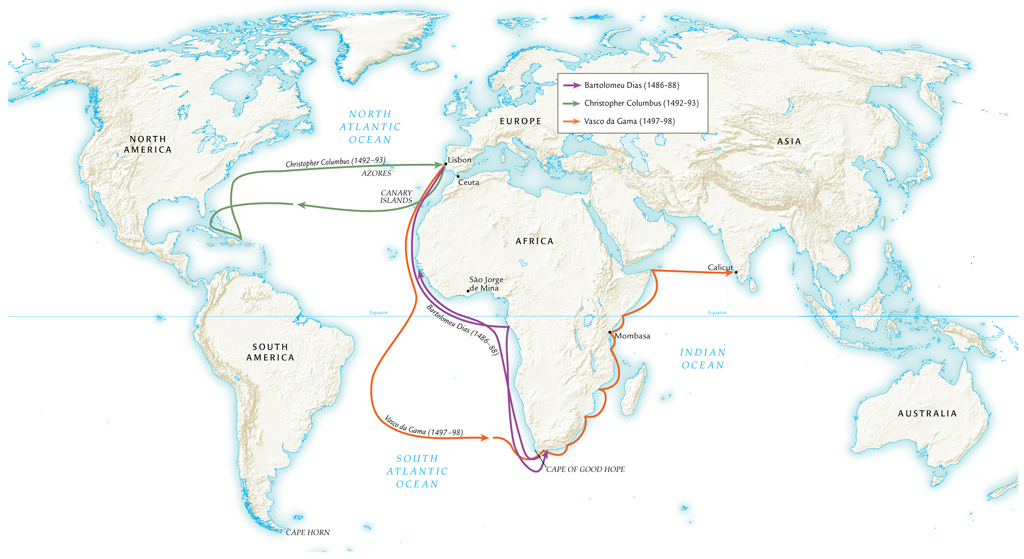 10
©2011, The McGraw-Hill Companies, Inc. All Rights Reserved.
Circumnavigation of the Globe
Vasco Nuñez de Balboa finds Pacific Ocean while searching for gold in Panama, 1513
Distance to Asia unknown
Ferdinand Magellan (1480-1521) not supported by Portuguese, sails in service of Spain
Sails through Strait of Magellan at southern tip of South America
Crew assailed by scurvy, only 18 of 250 sailors return to Spain from journey
Magellan killed in local political dispute in Philippines
11
©2011, The McGraw-Hill Companies, Inc. All Rights Reserved.
Exploration of the Pacific
Spanish build Philippines-Mexico trade route
English, Russians look for northwest passage to Asia
Most of route clogged by ice in Arctic circle
Norwegian Roald Amundsen completes route only in twentieth century
Sir Frances Drake (England) explores west coast of North America
Vitus Bering (Russia) sails through Bering Strait
James Cook (England) explores southern Pacific
12
©2011, The McGraw-Hill Companies, Inc. All Rights Reserved.
European Exploration, Cook’s Voyages in the Pacific Ocean, 1519-1780, and Magellan’s Voyages
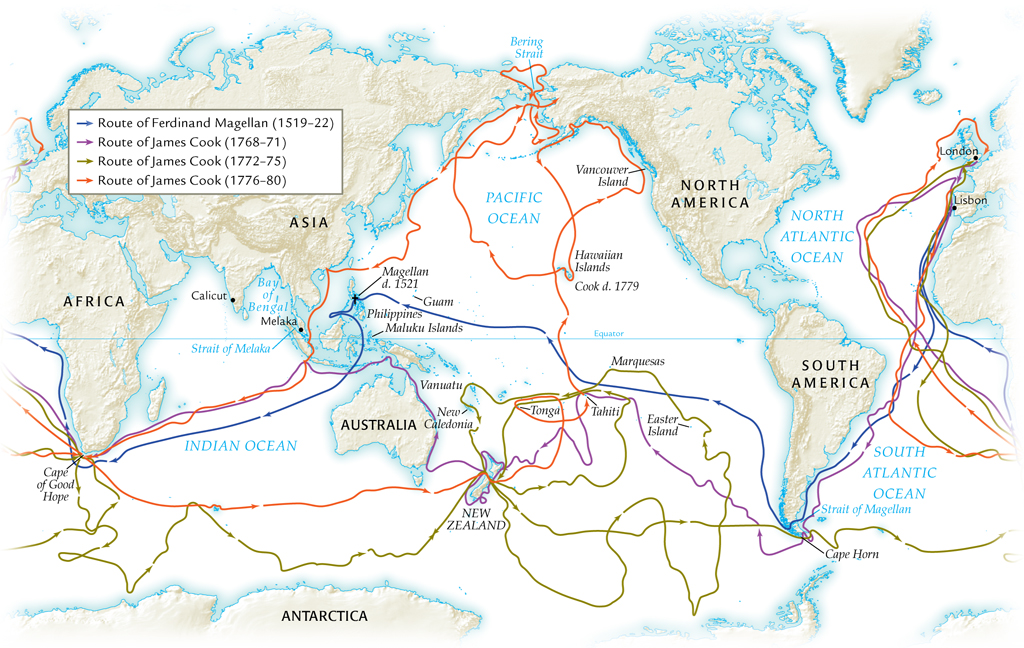 13
©2011, The McGraw-Hill Companies, Inc. All Rights Reserved.
Establishment of Trading-Post Empires
Portuguese first to set up trading posts
Fifty by mid-sixteenth century
Not to establish trade monopolies, rather to charge duties
Afonso d’Alboquerque major naval commander
Architect of trade duties policy; violators would have hands amputated
Yet Arab traders continue to operate
Portuguese control declines by end of 16th century
14
©2011, The McGraw-Hill Companies, Inc. All Rights Reserved.
English and Dutch Trading Posts
Rival, parallel trading networks
English concentrate on Indian trade
Dutch in Cape Town, Colombo, southern Pacific
15
©2011, The McGraw-Hill Companies, Inc. All Rights Reserved.
European Trading Posts in Africa and Asia, about 1700
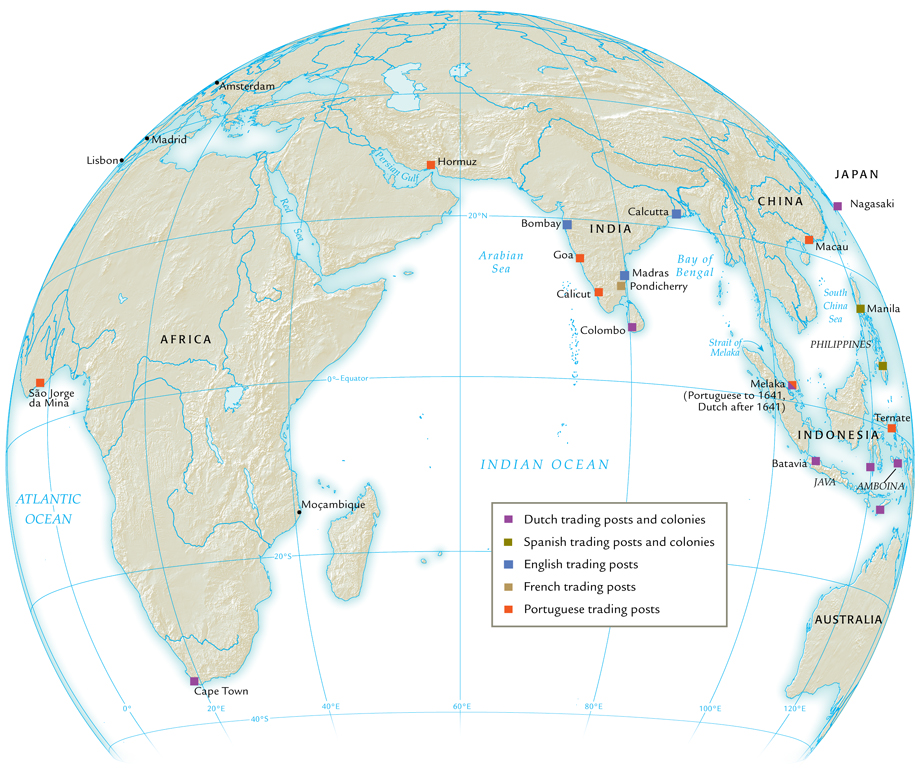 16
©2011, The McGraw-Hill Companies, Inc. All Rights Reserved.
The Trading Companies
Advantage of Dutch and English over Portuguese
English East India Company, established 1600
Dutch United East India Company (VOC), established 1602
Privately owned ships, government support
Empowered with right to engage in trade, build posts, even make war
Exceptionally profitable
17
©2011, The McGraw-Hill Companies, Inc. All Rights Reserved.
European Conquests in Southeast Asia
Spanish conquer Philippines, name them after King Philip II
Manila becomes major port city
Influx of Chinese traders, highly resented by Spanish, Filipinos
Frequent massacres throughout seventeenth, up to nineteenth century
Significant missionary activity
Dutch concentrate on spice trade in Indonesia
Establish Batavia, trading post in Java
Less missionary activity
18
©2011, The McGraw-Hill Companies, Inc. All Rights Reserved.
Russian Expansion in Asia
Russians take over Mongol khanates, sixteenth century
Astrakhan becomes major trading city
Caucasus absorbed in eighteenth century
Siberian expansions in sixteenth to seventeenth century
Trade with indigenous Siberian peoples
Little success with missionary efforts
Some local rebellions
19
©2011, The McGraw-Hill Companies, Inc. All Rights Reserved.
Russian Occupation of Siberia
Criminals, prisoners of war exiled to Siberia
Disgruntled peasants migrate east
Trading posts develop
Russian population expands dramatically
In 1763: 420,000 Russians in Siberia, outnumber indigenous peoples 2:1
20
©2011, The McGraw-Hill Companies, Inc. All Rights Reserved.
Russian Convict Village in Siberia
21
©2011, The McGraw-Hill Companies, Inc. All Rights Reserved.
The Seven Years’ War (1756-1763)
Commercial rivalries between empires at sea
Global conflict erupts: multiple theatres in Europe, India, Caribbean, North America
North America: merges with French and Indian War, 1754-1763
British emerge victorious, establish primacy in India, Canada
22
©2011, The McGraw-Hill Companies, Inc. All Rights Reserved.
The Columbian Exchange
Named for Christopher Columbus
Global diffusion:
Plants and crops
Animals
Human populations
Disease pathogens
Links between previously independent biological zones
Permanently alters human geography, natural environment
23
©2011, The McGraw-Hill Companies, Inc. All Rights Reserved.
Epidemic Diseases and Population Decline
Smallpox
Also measles, diphtheria, whooping cough, influenza
No prior exposure to these diseases in western hemisphere or Oceania
No inherited, acquired immunities
1519 smallpox in Aztec empire
Population declines 90% within 100 years (17 million to 1.3 million)
24
©2011, The McGraw-Hill Companies, Inc. All Rights Reserved.
Food Crops and Animals
Columbian exchange also increases overall food supply
Introduction of European animals to Americas
Horses, cattle, pigs, chickens, etc.
Introduction of American foods to Europe, Asia, Africa
Maize, potatoes, beans, etc.
25
©2011, The McGraw-Hill Companies, Inc. All Rights Reserved.
World Population Growth, 1500-1800 C.E.
26
©2011, The McGraw-Hill Companies, Inc. All Rights Reserved.
Migration
Enslaved Africans
To South America, North America, Caribbean
European pioneers
27
©2011, The McGraw-Hill Companies, Inc. All Rights Reserved.
Origins of Global Trade
Transoceanic trade in Atlantic Ocean basin
Manufactured goods from Europe
Raw goods from Americas
The Manila galleons
1565-1815, Spanish galleons dominate Pacific Ocean trade
Chinese luxury goods for American raw materials, especially silver
28
©2011, The McGraw-Hill Companies, Inc. All Rights Reserved.
Environmental Effects of Global Trade
Fur-bearing animals hunted to extinction or near-extinction
Also whales, codfish, other animals with industrial uses
Relentless human exploitation of the natural environment
29
©2011, The McGraw-Hill Companies, Inc. All Rights Reserved.